Уровень готовности выпускников 9-х, 11-х классов к итоговой государственной аттестации
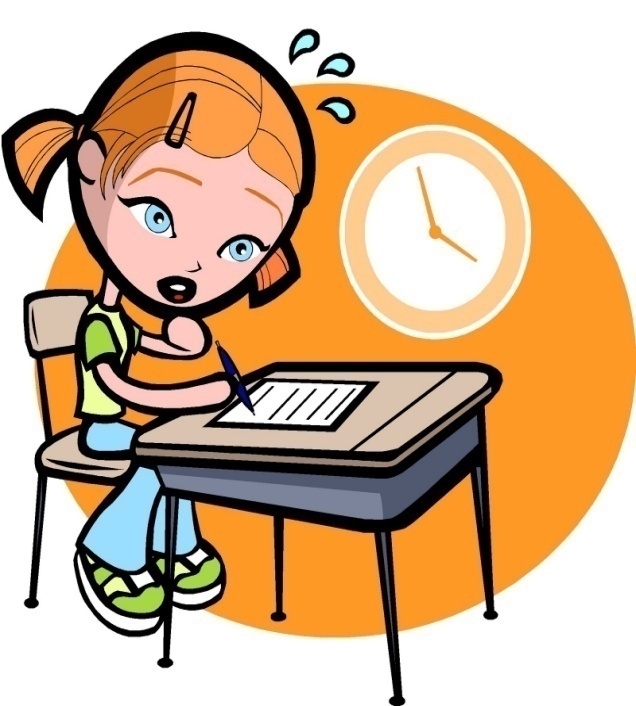 Кемерова Л. В., 
к.п.н., доцент, начальник отдела 
оценки качества образования
Диагностическая работа по математике для 9 кл., 11 кл.
В период с 21 по 26 декабря 2015г. проведена диагностическая работа по математике в 9-х и 11-х классах ОО г.Челябинска (Приказ Комитета по делам образования г.Челябинска  от 21.12.2015 № 2285-у).
	Цели проведения:
определить степень готовности учащихся к государственной итоговой аттестации; 
ознакомить учащихся со структурой КИМ, формой и уровнем сложности,  требованиями к полноте развернутого ответа.
Диагностическая работа 9 класс
Диагностическая работа включала 3 модуля: 
«Алгебра» - задания №№ 1- 8 и 16.
«Геометрия» - задания №№ 9 - 12 и 17. 
«Реальная математика» - задания №№ 13-15.
- 15 заданий базового уровня, 
- 2 задания повышенного уровня.
Максимальный балл за всю работу – 19.

Нормы оценивания:
Оценка «2» менее 6 баллов.
Оценка «3» 6-12 баллов.
Оценка «4» 13-15 баллов.
Оценка «5»  16-19 баллов.
Количество участников – 9473 чел.	
Доля учащихся, набравших менее 6 баллов, составляет 17,8% (1686 чел.) от числа участников диагностики. 
Доля учащихся, набравших менее 8 баллов 35% (3316 чел).
Доля учащихся, выполнивших работу на «4» и «5» и набравших от 13 до 19 баллов – 22,6% (2140 чел).
Средний тестовый балл – 9,2 (из 19).
Каждый третий обучающийся имеет неудовлетворительный уровень подготовки по математике за курс основной школы.
Количество учащихся, справившихся с заданиями модуля «Алгебра»  (%)
Количество учащихся, справившихся с заданиями модуля «Геометрия»  (%)
Количество учащихся, справившихся с заданиями модуля «Реальная математика»  (%)
Процент учащихся, справившихся с заданиями повышенного уровня, (%)
Темы заданий:
№ 16 – «Разложение многочлена на множители»;
№ 17 – «Высота, 
медиана, биссектриса, средняя линия треугольника…
Прямоугольный треугольник. 
Теорема Пифагора».
Сравнительные результаты выполнения заданий по модулям базового уровня
Средний процент выполнения всех заданий модуля
Выводы по результатам диагностики по математике 9 кл.
Учащимися 9-х классов на конец первого полугодия усвоены на достаточном уровне контролируемые элементы содержания (задания №№ 1, 2, 5, 8, 13) – 71-81%.
		Не достигнут необходимый уровень освоения для целого ряда контроли-руемых элементов содержания (задания №№ 3, 4, 6, 7, 9,10,11,12,14,15) – 32-59%.
		Низкий процент выполнения заданий повышенного уровня (№№16,17) -12-13%.
Диагностическая работа 11 класс
Базовый уровень
Профильный уровень
1-15 задание – 1 балл
Мах балл – 15

Нормы оценивания:
«2» менее 6 баллов;
«3» 6-11 баллов;
«4» 12-13 баллов;
«5»  14-15 баллов.
1-12 задание – 1 балл
13,14 зад. – 2 балла
Мах балл – 16

Нормы оценивания:
«2» менее 6 баллов;
«3» 6-10 баллов;
«4» 11-12 баллов;
«5»  13 -16 баллов.
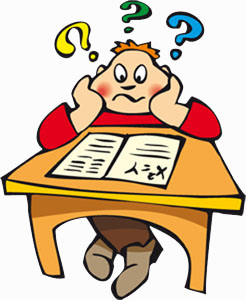 Участники диагностики:
	112 – образовательных организаций;
	2210 чел. – профильный уровень;
	2592 чел. – базовый уровень. 
	Доля учащихся от числа участников 
диагностики, набравших менее 6 баллов, 
составляет:
Профильный уровень - 17,6% (390 чел.);
Базовый уровень – 2,7% (70 чел.)
Доля учащихся, выполнивших работу на «4»и«5»:
Профильный уровень – 21,6% (477 чел);
Базовый уровень – 50% (1296 чел.)
Распределение учащихся по количеству полученных тестовых баллов на профильном уровне между  гимназиями, лицеями и СОШ (%)
Распределение учащихся по количеству полученных тестовых баллов на базовом уровне между гимназиями, лицеями и СОШ (%)
Распределение учащихся по количеству тестовых баллов на профильном и базовом уровнях
Результаты   выполнения  заданий   профильного уровня (%)
№ задания
Результаты   выполнения  заданий   базового  уровня (%)
№ задания
Результаты диагностикибазового уровня:
Уровень освоения достигнут для большинства заданий базового уровня сложности – 65-90% выполнения.
		Не достигнут необходимый уровень освоения по темам: 
Задание № 13  «Параллелепипед, куб, симметрии в кубе, в параллелепипеде» – 38,2%.
Задание № 14  «Треугольник» - 53,6%.
Задание № 15 «Пирамида, её основание, боковые рёбра, высота, боковая поверхность; треугольная пирамида; правильная пирамида» - 35,5%.
Результаты диагностики профильного уровня:
Достаточный уровень освоения достигнут для большинства заданий (6 из 8) – 61-94%.
	Не достигнут необходимый уровень освоения по темам базового уровня: 
Задание № 8 - «Многогранники, площадь поверхности, объем, фигуры вращения» - 41,8%.
Не достигнут необходимый уровень освоения по темам повышенного уровня: 
№ 9 - «Преобразование выражений. Иррациональные числа, действительные числа. Корни, синус, косинус. Арифметические действия с числами» – 41,8%.
№ 10 - «Показательные уравнения» – 28,6%.
№ 12 - «Производные суммы, разности, основных элементарных функций, нахождение наибольшего и наименьшего значений функции на промежутке» - 25,7%.
№ 13 - «Тригонометрические уравнения»  - 18,1%.
№ 14 - «Взаимное расположение прямых и плоскостей в пространстве. Теоремы о взаимном расположении прямых и плоскостей» - 3,7%.
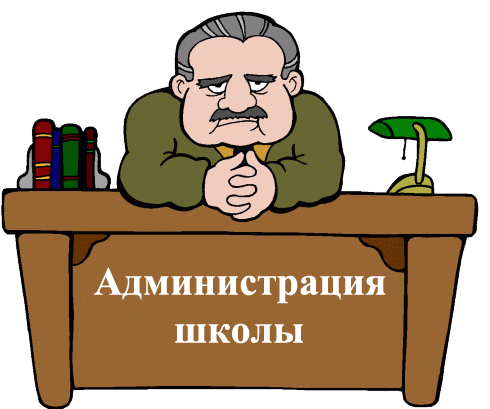 Рекомендации руководителям образовательных организаций
Провести сравнительный анализ результатов диагностических работ внутри ОО.
Организовать в рамках ВСОКО системную работу по организации подготовки выпускников к ОГЭ  и ЕГЭ по математике.
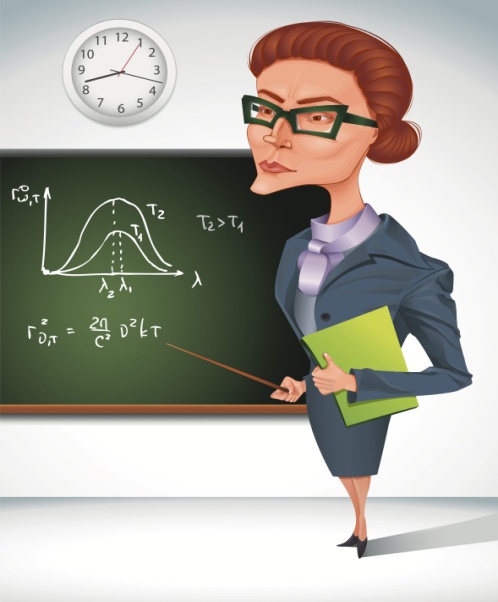 Рекомендации учителям математики
Выделить учащихся группы «риска»,  
	проводить  для них групповые и индивидуальные консультации.
Организовать постоянный мониторинг уровня готовности выпускников основной школы к итоговой государственной аттестации.
Разработать индивидуальную образовательную траекторию для каждого выпускника, провести подбор материалов для коррекции проблемных зон в знаниях учащихся.
Внести коррективы в рабочую программу по математике.
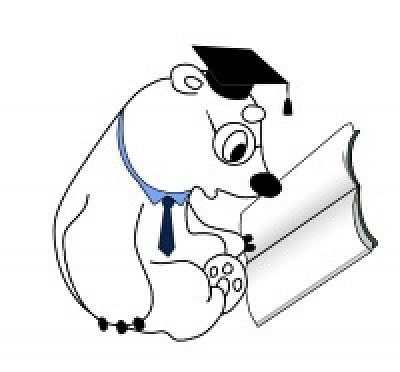 График диагностических работ для учащихся 9-х и 11-х классов
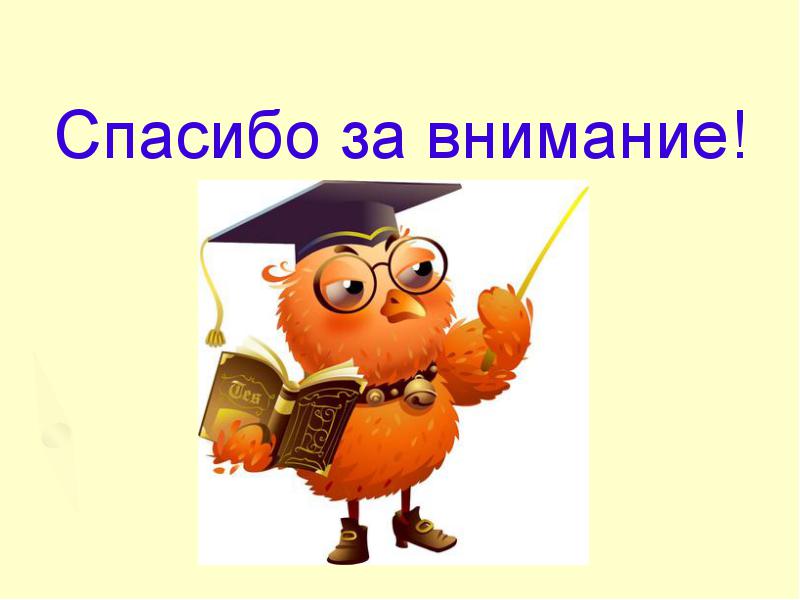 МБУ ДПО УМЦ г.Челябинска
Отдел оценки качества образования
Тел. 798-25-57,  798-21-27
lyubov.kemerova@umc74.ru 
Кемерова Любовь Викторовна